TEKS Resource System:   Mathematics
Presented by
ESC Region 19
Mathematics
Please log in to:
www.teksresourcesystem.net
[Speaker Notes: Assist participants accessing TRS website]
News To Know…
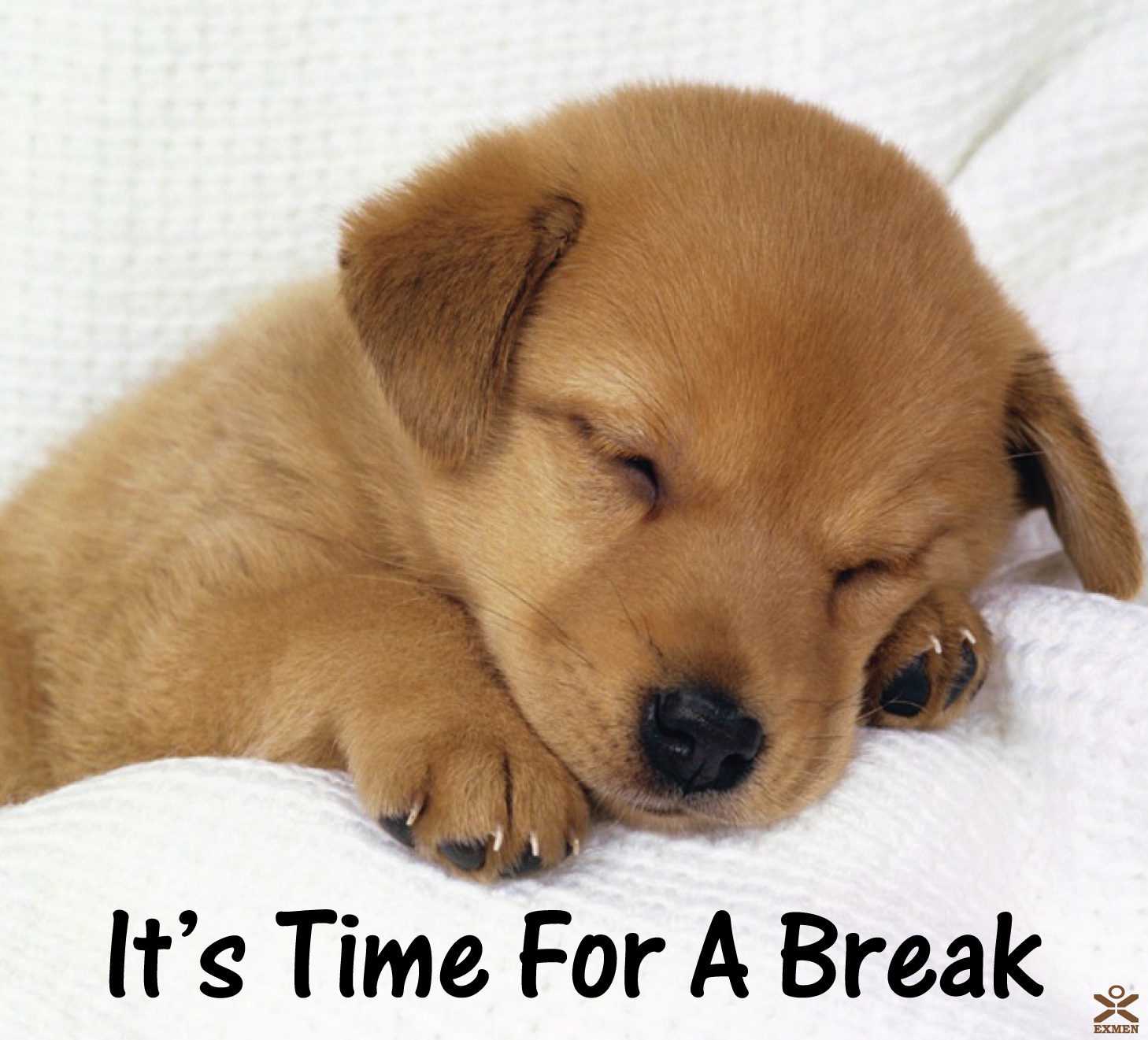 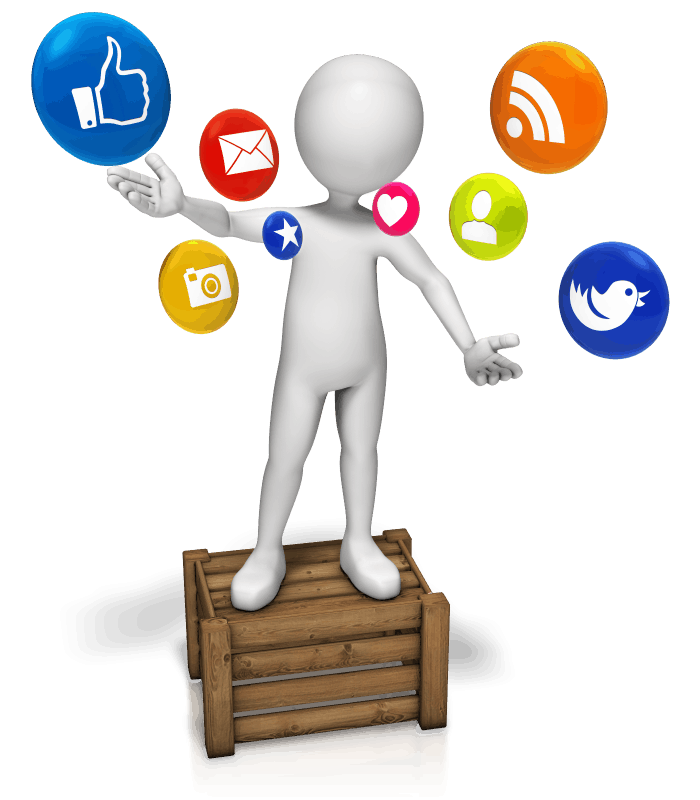 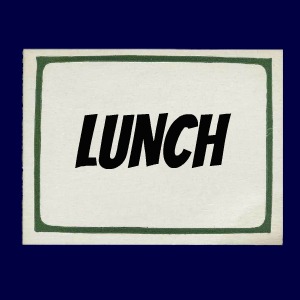 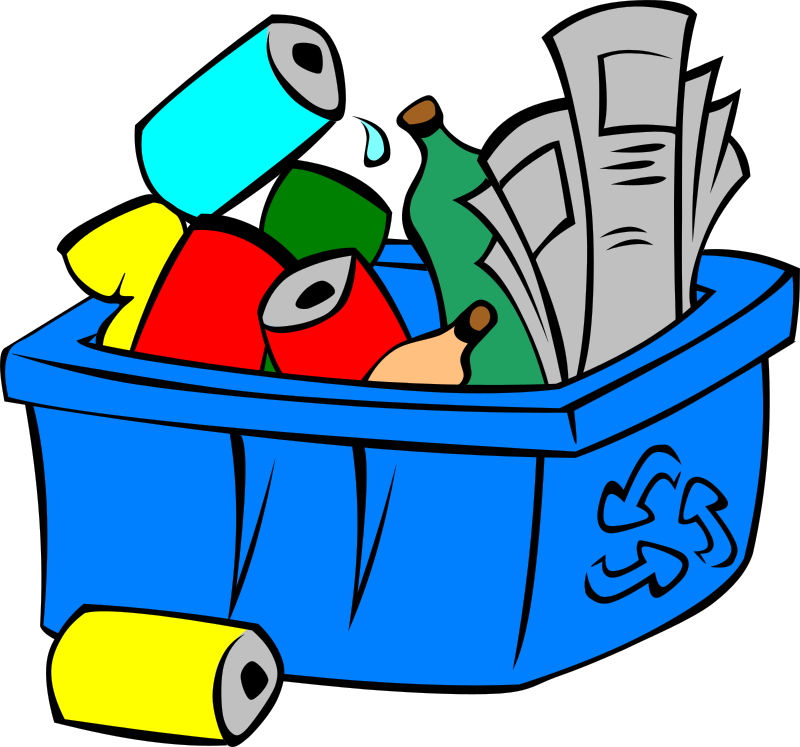 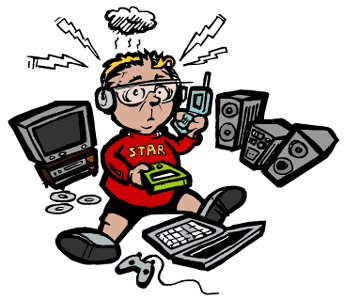 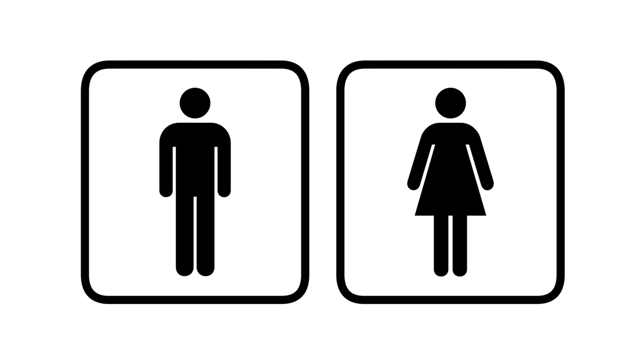 8:00-3:30
Mathematics
[Speaker Notes: Housekeeping info
Take care of yourself
Step outside to take care of personal family and business matters
We will honor your start and end time
Give  scheduled lunch time, in case they have to make plans]
Goals for Today
Study the IFD to plan instruction
TEKS Study

Use the Assessment Creator to generate a unit exam

Outline day-by-day instruction for a unit
Connections to T-TESS

PLANNING DIMENSION 1.1- Standards and Alignment

PLANNING DIMENSION 1.2 – Data and Assessment

PLANNING DIMENSION 1.3 –  Knowledge of Students 

PLANNING DIMENSION 1.4- Activities
What is your personal goal for today?
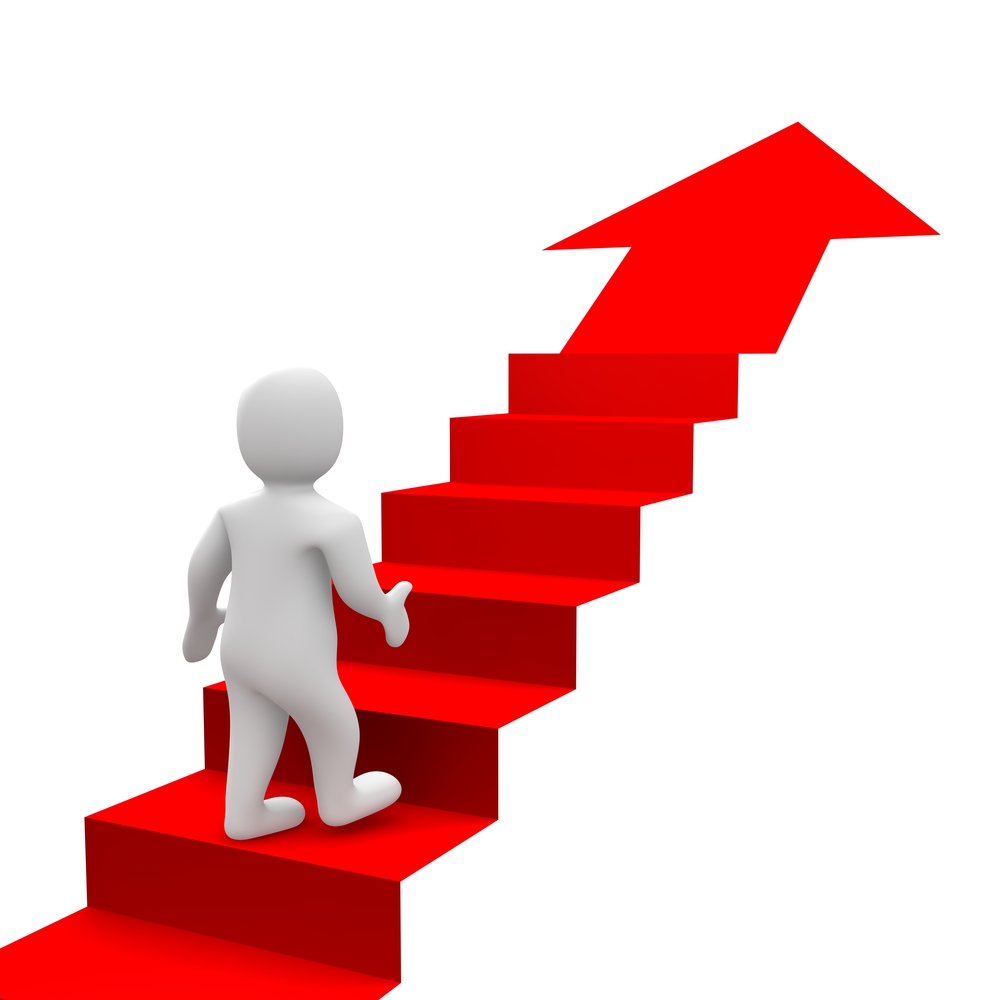 [Speaker Notes: Help participants make a connection from the planning with TRS and T-TESS 
1.1 The teacher designs clear, well-organized, sequential lessons that reflect best practices, align with standards and are appropriate for diverse learners. 
1.2 The teacher uses formal and informal methods to measure student progress, then manages and analyzes student data to inform instruction. 
1.3 Through knowledge of the students and proven practices, the teacher ensures high levels of learning, social-emotional development and achievement for all students. 
1.4 The teacher plans engaging, flexible lessons that encourage higher-order thinking, persistence and achievement.]
Tell Me Something New!
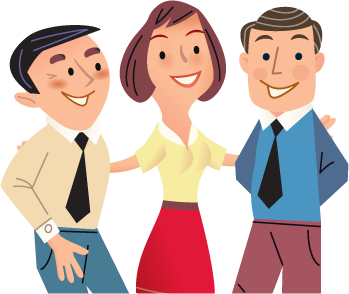 “About yourself”
or
“About using your curriculum”
And
share your personal goal.
TEKS RS Components
Please Choose an upcoming unit for todays planning.
Components
1. TVD
TEKS Verification Document
2. VAD
Vertical Alignment Document
3. YAG
Year at Glance
4. IFD
Instructional Focus Document
5. TCD/ETCD
TEKS Clarification Document
Enhanced TEKS Clarification Document 
6. Resources
Content documents
[Speaker Notes: Refer to the At-A-Glance handout, front and back page.
Participant will engage in an Expert Gallery Walk, And rotate between 5 stations--About 10-12 minutes each station.

Experts: share everything and anything you know about the component, give ideas on how to use it for instruction]
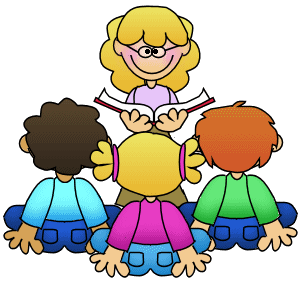 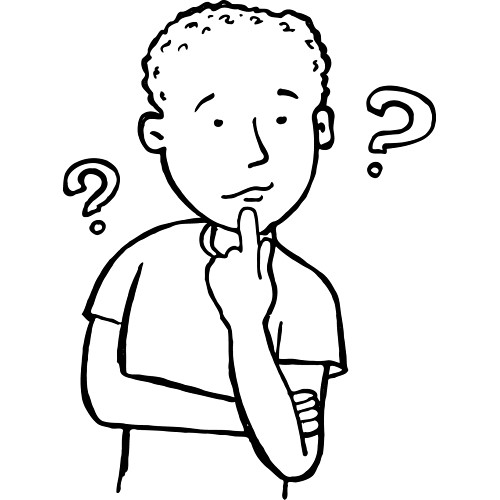 Instruction
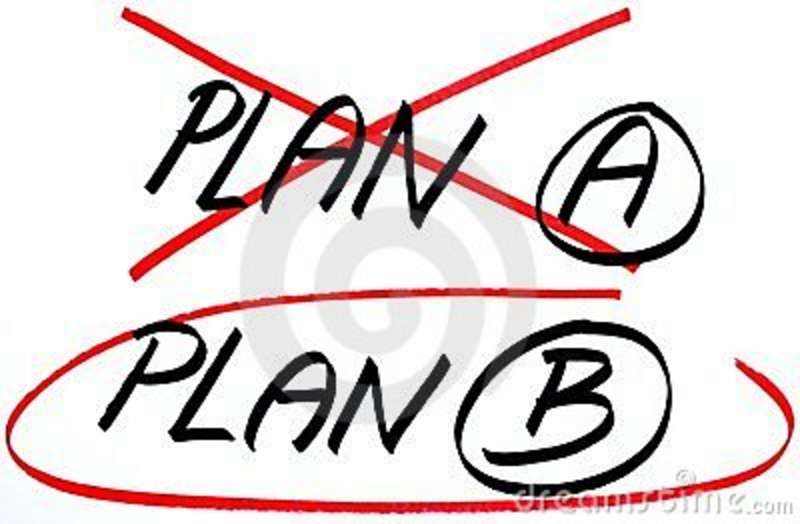 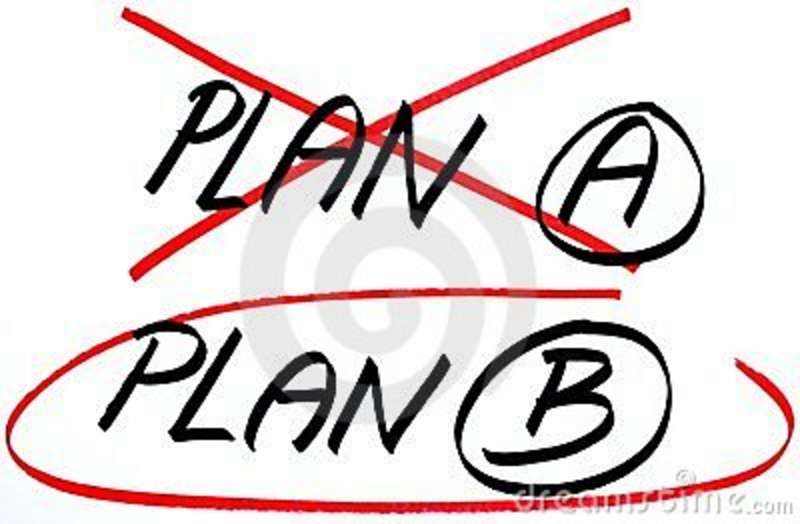 Curriculum
study
study
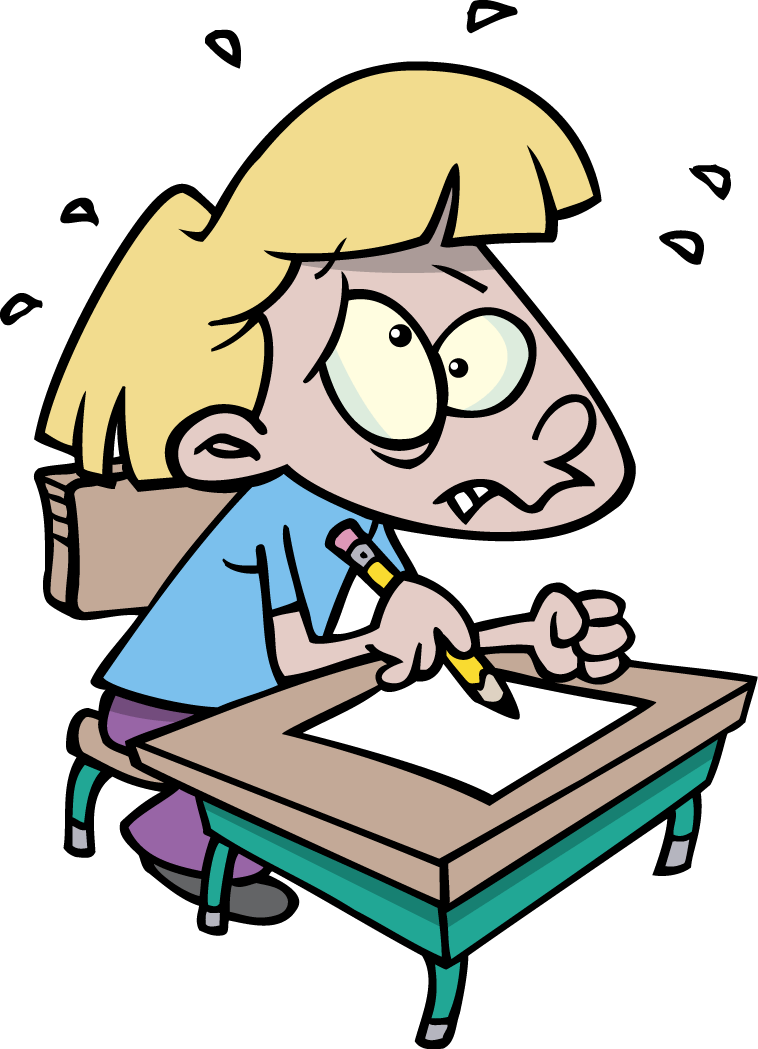 compile
Assessment
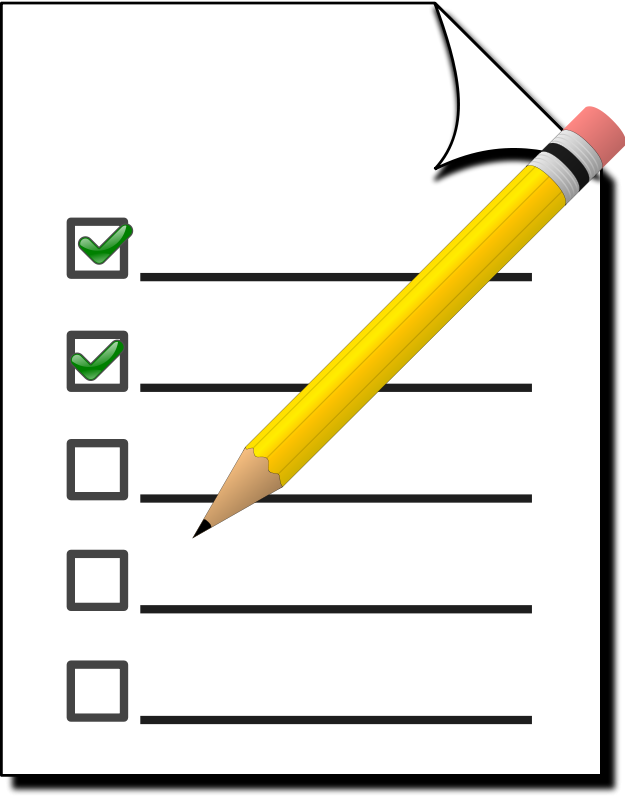 Connections
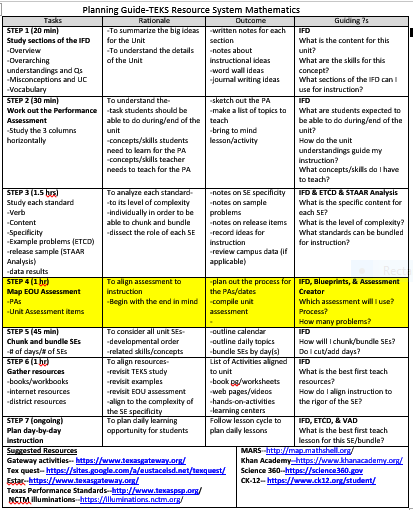 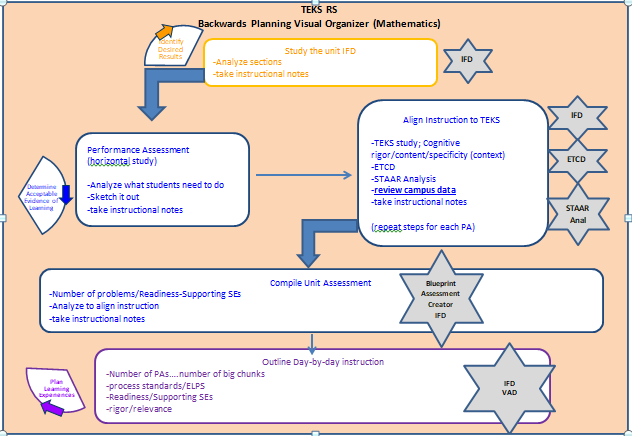 Step 1
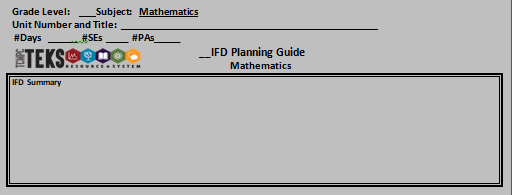 Step 2
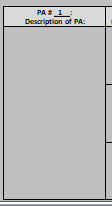 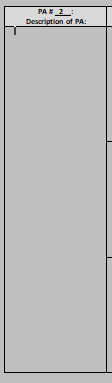 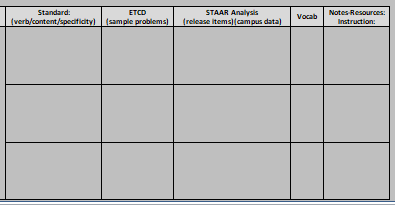 Step 3
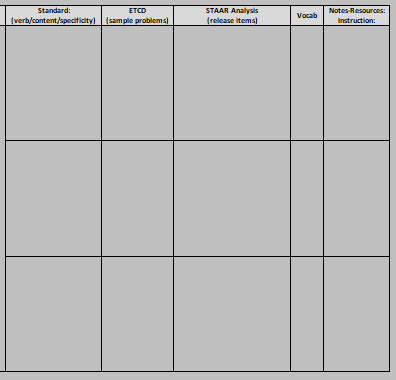 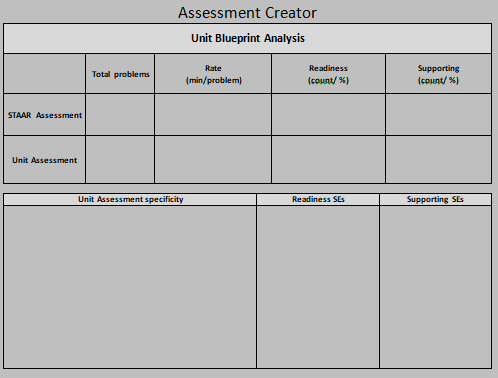 Step 4
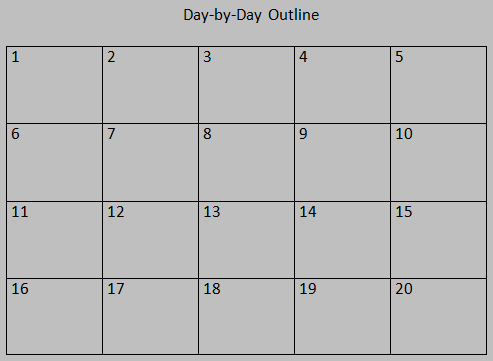 Step 5
Step 6
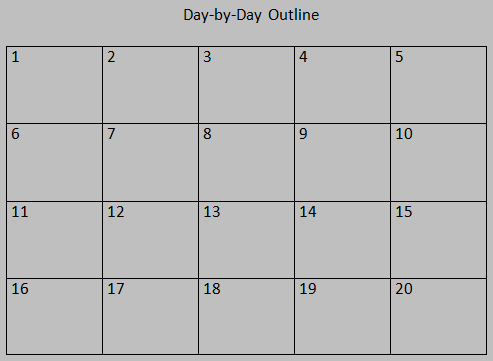 Step 7
Let’s Get Started!
[Speaker Notes: Return to slide #8 and proceed as time allows.]
Thank You!

Jeff Strom
915-780-5339
jstrom@esc19.net
3-2-1 Reflection
What 3 main ideas did you learn from TEKS RS?





What 2 lesson planning ideas will you explore further?




What is 1 question you may still have?
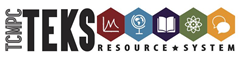